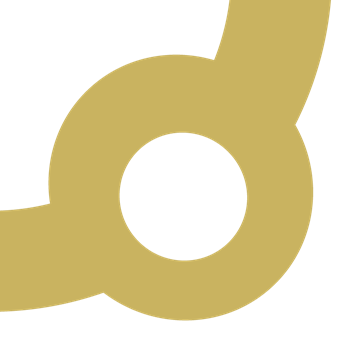 Vård och insatsprogram psykisk hälsaAPT-material
Varför Vård och insatsprogram (VIP)?
Utgångspunkten för innehållet i VIP är vad individen behöver i mötet med olika verksamheter. 

Vård och stöd ska vara jämlikt
Vård och stöd ska ske i samverkan och individen måste vara delaktig.
[Speaker Notes: Utgångspunkten för innehållet i VIP är vad individen behöver i mötet med olika verksamheter. 

Hela syftet och grundtanken med VIP är att individen, oavsett ålder, ska få bästa möjliga vård, stöd och behandling. 

Vården och stödet ska vara jämlik – det vill säga i högre grad än vad det är nu vara mer lik över hela landet. Vård och stöd ska ske i samverkan och individen måste vara delaktig.]
Kunskap som når hela vägen
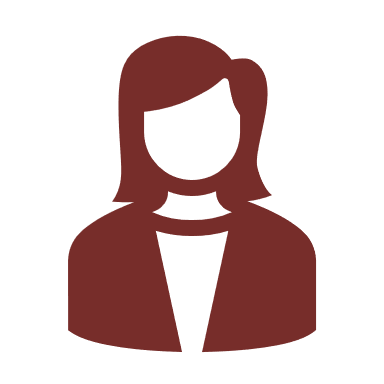 Forskning
Beprövade insatser
Nationella riktlinjer och kunskapsstöd
Mötet med individen!
[Speaker Notes: Kunskapen finns men vi har svårt att få ett kunskapsbaserat arbetssätt i vår vardag  (forskning, beprövade insatser, projektkunskap). Detta innebär att inte all tillgänglig kunskap som finns används i mötet med patienten. 
Rapporter visar att nationella riktlinjer och kunskapsstöd inte omsätts i praktiken (gäller hela hälso- sjukvården)
Fokus vid kunskapsstyrning bör vara mötet med individen då det är i mötet värdet skapas 
VIP tillgängliggör all den kunskap som finns för de personer ute i verksamheterna som ska använda den!]
Vad är VIP?
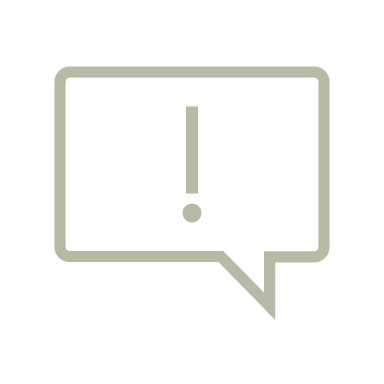 Nationellt kunskapsstöd
Utgår ifrån nationella riktlinjer
Stöd för professionen i mötet
Stödja val av insats
Bästa tillgängliga kunskap
Sorteringsalternativ
Gemensam grund
[Speaker Notes: BUDSKAP/TALTEXT

VIP är ett nationellt kunskapsstöd som ska tillgängliggöra all den kunskap som finns inom området för personal i regiondrivna och kommunala verksamheter . VIP utgår ifrån socialstyrelsens nationella riktlinjer men, till skillnad från NR (nationella riktlinjer) som vänder sig till styrning och ledning, ska VIP vara ett stöd för professionen i mötet med patienten.

VIP ska:
stödja personalen i olika verksamheter kring vilka insatser som ska erbjudas individen i en viss fas av sjukdom. Men även hur insatsen ska genomföras. Kunskapen ska vara baseras på bästa tillgängliga kunskap 
göra att personer ska kunna få just den kunskap som de behöver i mötet med individen. Genom att kunna sortera fram den kunskapen behöver hen inte få till sig en för stor mängd text. 
svara på vad alla aktörer som möter individen med risk att drabbas eller som har drabbats ska göra i alla individens faser/tillstånd dvs en gemensam grund]
Fem vård-och insatsprogram
Schizofreni
Ångest och depression
Självskadebeteende
Missbruk och beroende
ADHD
[Speaker Notes: I April 2019 lanserades det första nationella vård- och insatsprogrammet (VIP) inom psykisk hälsa för Schizofreni- och schizofreniliknande tillstånd. Därefter följde program för:]
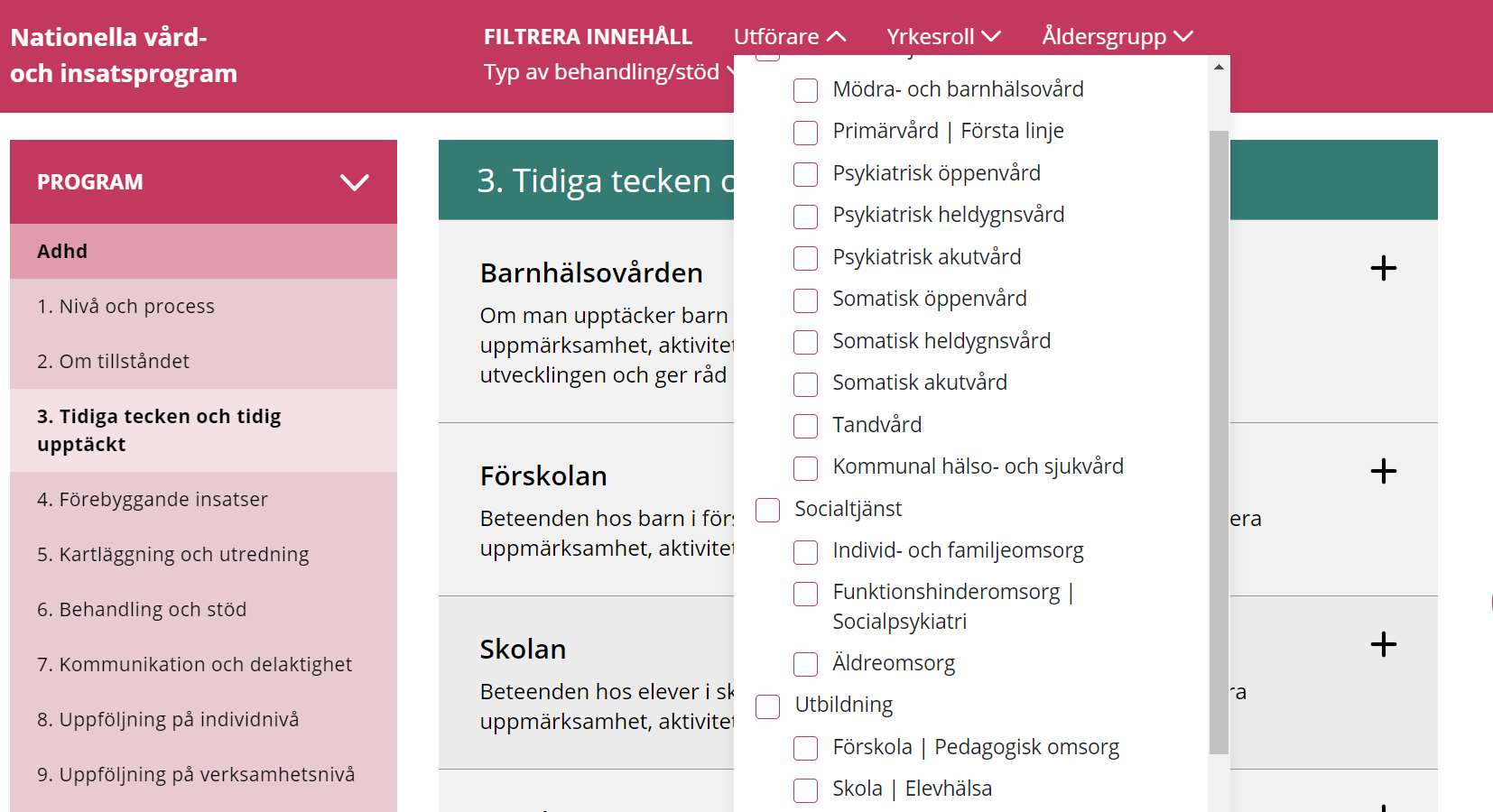 [Speaker Notes: NU GÅR VI IN I PROGRAMMET IGEN – VISA GÄRNA SÖKNINGAR SAMTIDIGT SOM NI PRATAR

För en enskild handläggare/boendestödjare/chefer/stödpersonal/behandlare; 
Det innehåller mycket kunskap som är relevant för vårt arbete. Det är lätt att hitta, lättåtkomligt, går att googla fram enkelt. Googla vård och insatsprogram…

Du kan få konkret stöd på många olika nivåer och områden, exempelvis bemötande, kommunikation och delaktighet osv.  Ex kapitel 7 om kommunikation och delaktighet. 

Du kan söka snabb information inför ett möte eller i akuta situationer. Visa sökfunktionen högst upp på sidan – visa att du kan välja en specifik VIP eller söka i alla. Sök på något som är relevant för er verksamhet.]
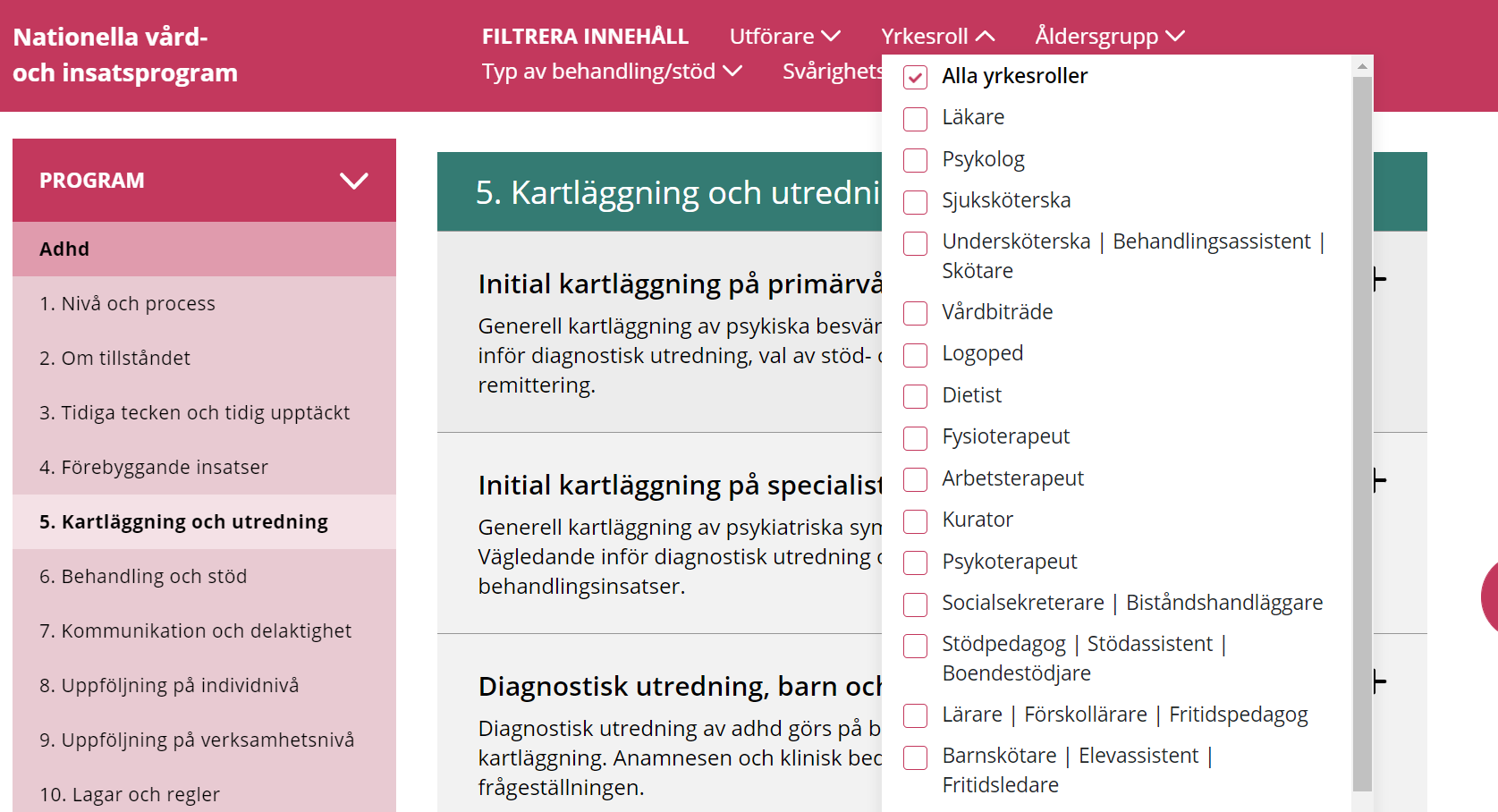 [Speaker Notes: Du får information om diagnosen och tillståndet i sig, något som kan vara ytterst relevant för våra verksamheter där vi möter många människor med flera av dessa funktionsnedsättningar. Se avsnitt 1 – om tillståndet. 

Det finns information på många olika nivåer - från förebyggande insatser och tidiga tecken till behandling på specialistnivå. Ex kapitel 4 om förebyggande åtgärder, 5 om kartläggning och utredning, 6 om behandling och stöd. 

Det finns prioriteringar kring olika typer av stöd och behandling  och prioriteringarna baseras som sagt på socialstyrelsens nationella råd. Läs första raden/ingressen på avsnittet – står det ska, bör eller kan? Om det inte framgår tydligt där – vad står det under rubriken Kunskapsläge? 

Du kan visa och informera din klient/brukare om att sidan finns och även uppmuntra hens delaktighet. Du kan kopiera specifika länkar och skicka vidare, skriva ut den aktuella informationen. Gå till vilket avsnitt som helst – tryck på de små ikonerna på höger sida. i – informerar om vilka ”taggar” avsnittet har, NR – länk till Socialstyrelsens nationella riktlinjer, pil – länk att kopiera, skrivmaskin – avsnitt i utskriftsformat.

Du kan också klicka dig vidare till andra sidor och webbplatser. Gå längst ned i det avsnitt du visar och visa att det ligger mer länkar där.

Programmet består av mycket information och då kan man behöva hjälpa att sortera. Det finns en funktion som hjälper oss att dels titta på innehållet utifrån vilken relevans det har för vårt eget arbete. Visa filtreringsfunktionen och att ni kan söka på utförare, yrkesroll, ålder, osv… Gör en sökning som är relevant för er egna verksamhet.  

Det som är bra här är att du både kan få och kan ge information om andra verksamheter – vi får kunskap om varandra och varandras olika ansvar och möjligheter. Filtrera utifrån en annan verksamhet. 

Du kan också lämna synpunkter på innehållet – om du till exempel upptäcker att en länk inte fungerar så kan du lämna synpunkt på det eller om du upptäcker att någon uppgift inte stämmer. Gå tillbaka till huvudsidan och välj Lämna synpunkter. Visa att det finns länkar där också.

På gruppnivå är detta ett väldigt bra verktyg för att vi får en gemensam kunskapsplattform som vi kan använda som en grund för gemensamma samtal och fördjupningar. På några arbetsplatser när man arbetat med innehållet har det blivit tydligt att vi på en arbetsplats kan tänka olika om innehållet och vad det innebär och vikten av att prata om hur vi ser på vårt uppdrag eller på olika områden. Ni kan även utgå från innehållet och ha tema-träffar, kanske arbeta med innehållet för att öka gruppens kunskap om till exempel en specifik diagnos eller behandling. 

På strukturell nivå; För några verksamheter innebär det här något mer än bara ett kunskapsverktyg. Syftet med vård- och insatsprogrammen är ju som vi sagt att vi med tiden ska nå en mer jämlik vård och behandling. I vissa verksamheter så kan det betyda att det behöver göras nya anpassningar i den egna verksamheten. Det kan behöva ses över om vi verkligen arbetar efter de nationella riktlinjerna – jobbar vi med de behandlingar som vi ska göra? Behöver vi utbilda personal? Saknar vi viktiga kompetenser på vår arbetsplats? Finns det saker som vi gör i vår verksamhet som vi kanske ska sluta att göra? Vad kan vi göra tillsammans med andra verksamheter/organisationer? 

Detta arbete sker på strukturell nivå – men det behövs oftast input från er som arbetar i verksamheten. Ibland kanske det kommer en enkät och ibland kanske någon ombeds att medverka i en arbetsgrupp.]
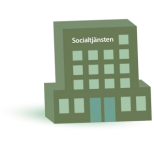 Det här kan vi göra
Specialistpsykiatrin
• Behovsanpassautredning
Socialtjänsten
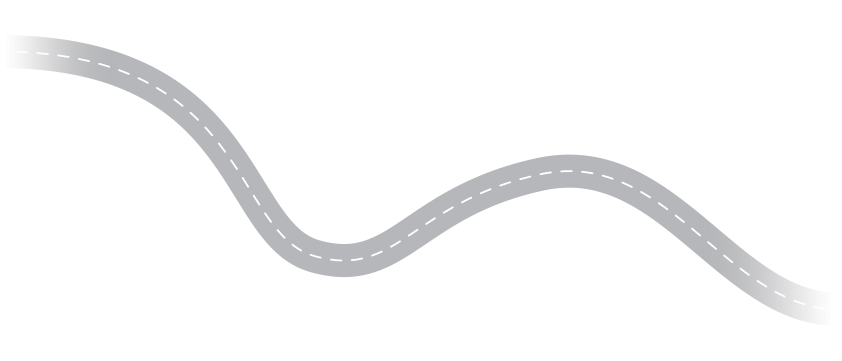 • Ge information
• Läkemedelsbehandling
•Anpassa bemötandet och insatserna 
•Använda strategier och ge stöd
•Strukturera, förenkla och prioritera 
•Erbjuda stöd-och
• Stöd och psykologisk behandling
• Insatser för närstående
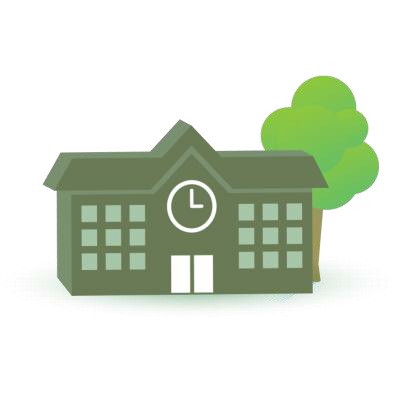 • Samordna insatser
behandlingsprogram
•Samordna insatser 
•Följa upp
• Behandla samtidiga psykiatriska tillstånd
• Följa upp
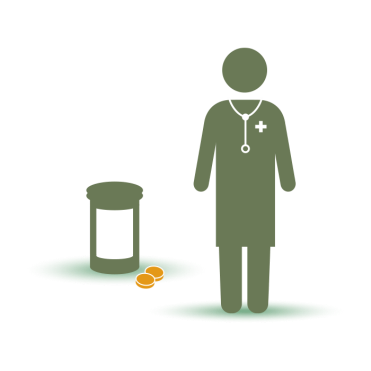 Förskolan/skolan
•	Anpassa miljön och bemötandet	Primärvården
Öka vuxenstödet 
•	Göra pedagogiken tydlig
•	Vilket stöd kan ges direkt?
•	Begripliggöra reaktioner på livet
•	Egenvårdsråd och stöd 
•	Rådom anpassning och stöd 
•	Samverka och lotsa
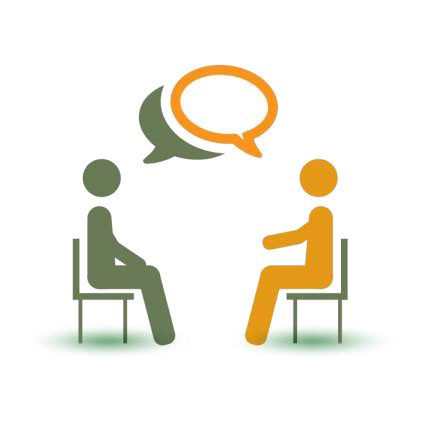 •	Avgränsa uppgifter
•	Tydliga instruktioner
•	Feedback, uppmuntran och beröm
•	Förebygga problemskapande
beteende
•	Följa upp
Och inte minst 
viktigt –få
bekräftelsepå att 
du tänker och
arbetar enligt bästa 
kunskap
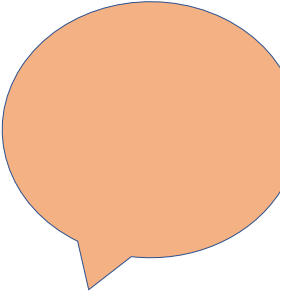 Kunskapsbank för 
att stärka din egen 
kompetens
VIP är ett utmärkt 
stöd för kunskap 
inom område där 
du inte själv har
Uppdatera och repetera egen 
kunskap
-Repetera för att säkerställa din egen 
kunskapsnivå
specialistkunskap, 
t ex vid
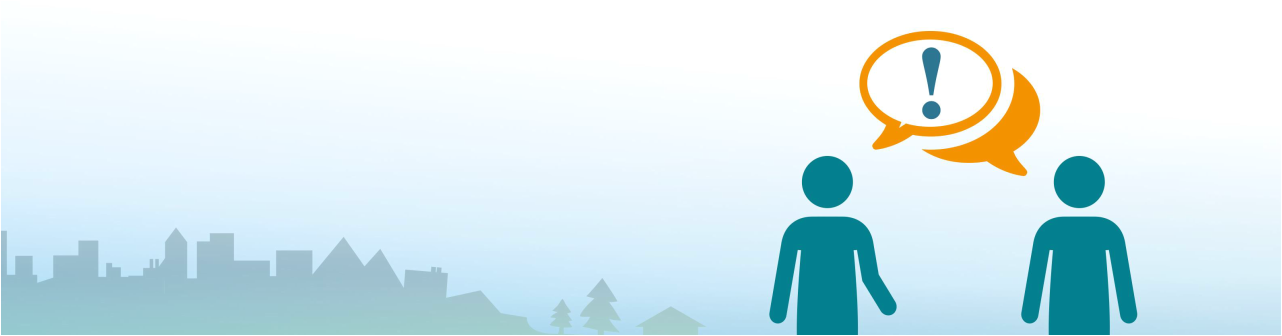 –läs om insatser du inte känner till
-använd sökfunktion för att hitta 
enstaka specifik kunskap
samsjuklighet?
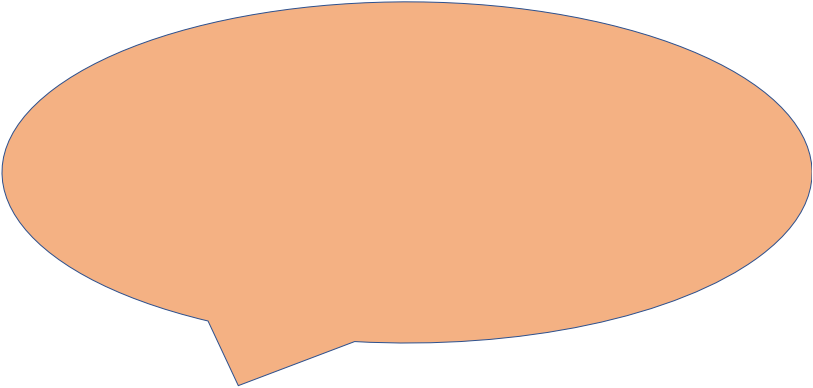 Hitta rätt begrepp 
–gamla begrepp
Hitta information till enskilda individer, närstående;
-	Använd VIPs hemsida då du vill att
försvinner och nya 
tillkommer
individ/närstående själv ska kunna hitta 
informationen vid senare tillfälle
-	Skriv ut informationsblad från VIPs hemsida för de
Kunskapsbank för 
att stärka din
som vill ha allt på papper
-	Text i VIP kan utgöra förebild om du vill skriva om till
en enklare text
effektivitet och 
kvalitet
Checklistavid 
utredningar,
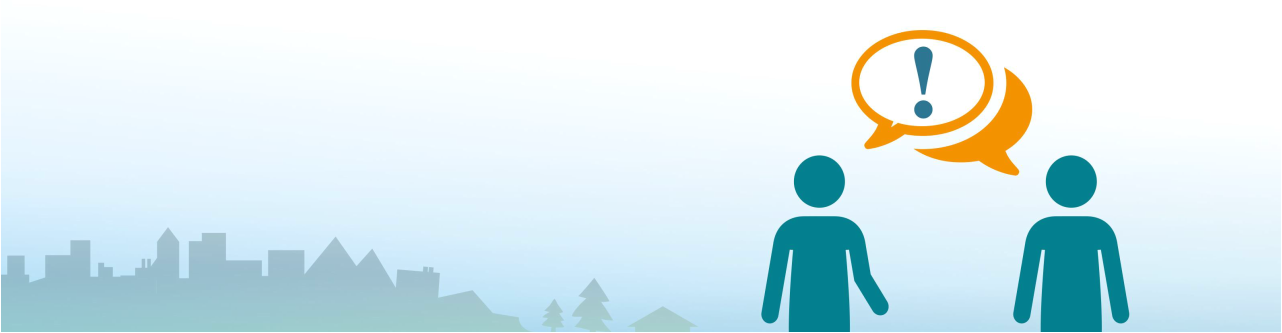 bedömningar 
och utlåtande; 
-har jag fått 
med allt?
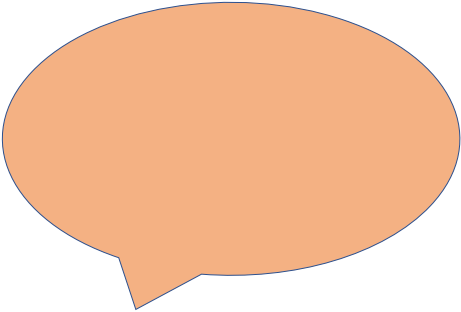 Stöd för att granska;
Kunskapsbanken beskriver  
kunskap om insatser som
anses vara bäst –kan vi som 
verksamhet förbättra oss inom 
något område?
Har vi bra 
informationsmaterial
inför till exempel 
behandling? Kan vi 
använda VIP på något 
sätt?
Kunskapsbank för 
att stärka
verksamhetens 
kompetens
Stöd för 
nyanställda/nyutbildade
-Stöd för vad man ska ge akt på
-	Stöd för att veta vad som är
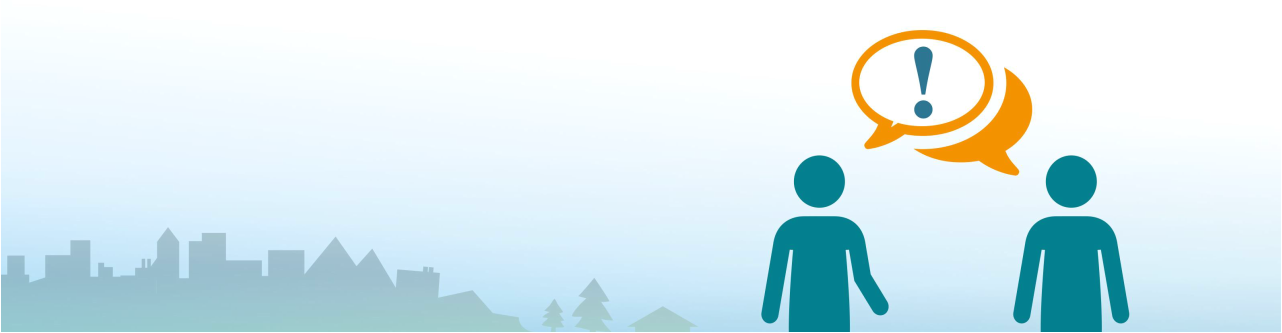 rätt insats och när den ska ges
-	Stöd för att lära sig om 
vårdflöde, hur huvudmän kan
samverka
-Stöd för att lära hur man
formulerar sig
Hitta information om 
annan huvudmans 
ansvar och möjligheter
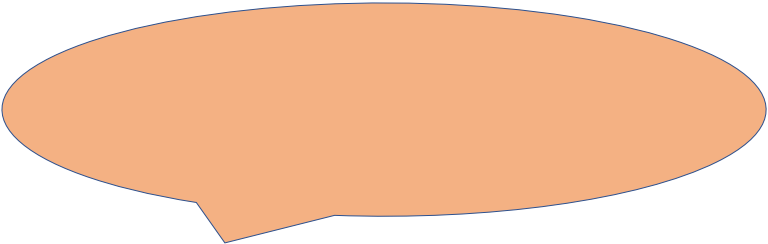 Använd VIP i förberedelsearbetet inför t ex SIP. 
Om du har goda kunskaper om vad din
Kunskapsbank för 
att stärka
samverkanspartner kan arbeta med så blir dina 
förväntningar mer realistiska.
samverkan!
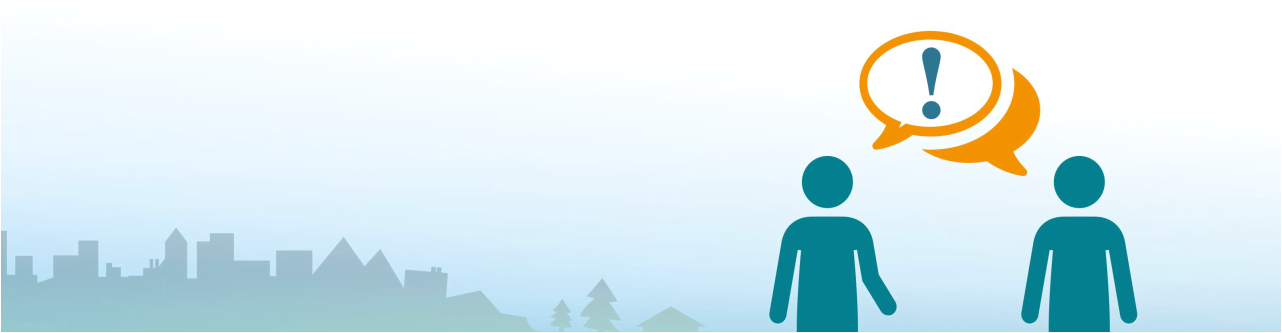 Använd VIP för att öka 
delaktighet hos enskilda 
individer, närstående, 
stödpersoner etc. Visa 
information om de insatser 
som vanligen ingår i ett 
vårdflöde
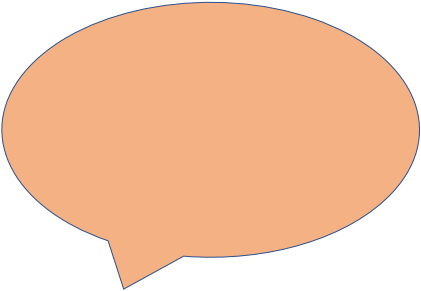 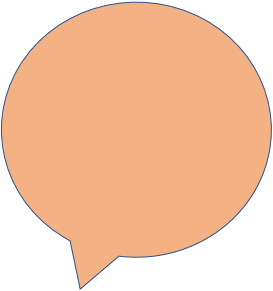 Checklista  -
har jag fått 
med allt?
Stöd för 
nyutbildad 
personal
Uppdatera och repetera 
egen kunskap
TIPS -att 
använda 
VIP i 
vardagen
Förstå annan 
huvudmans 
ansvar
Hitta information till 
enskilda individer, 
närstående
Hitta rätt 
begrepp
Bra material inför 
SIP för både 
patient, 
närstående och
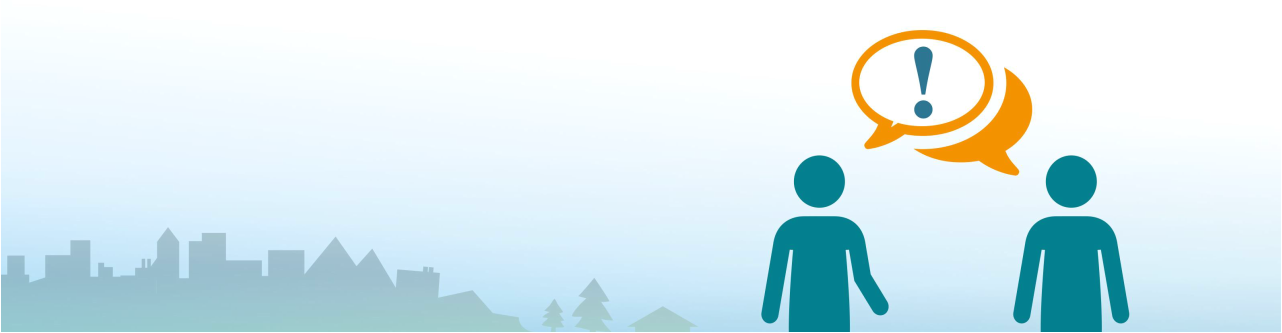 de professionella
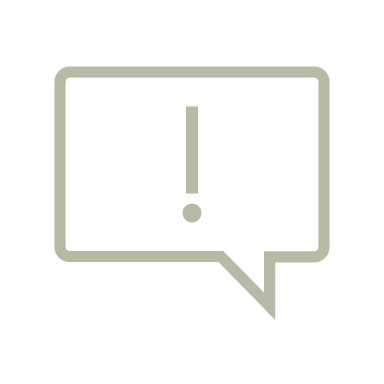 Sammanfattning
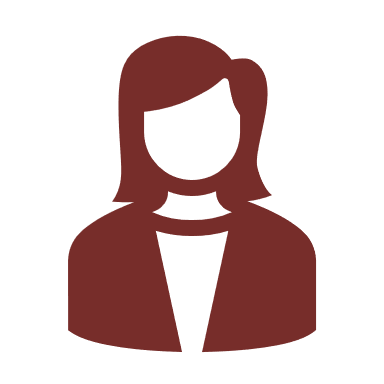 VIP är tillgängligt för alla
Ständigt uppdaterad kunskap
Användarvänligt - du kan enkelt filtrera och anpassa innehållet
[Speaker Notes: VIP är tillgängligt för alla, vart du än befinner dig. Du kan lätt komma åt hemsidan via dator, surfplatta eller telefon. Du kan även skriva ut information och dela ut vid möte med invånaren. Invånaren eller anhörig kan även lätt skriva ut information som stöd inför exempelvis ett vårdbesök. 

Du kan lita på att innehållet på hemsidan är ständigt uppdaterad med bästa tillgängliga kunskap. Nationella arbetsgrupper arbetar regelbundet med uppdateringar av respektive VIP. 

VIP är mycket användarvänligt. Det är lätt att filtrera och anpassa innehållet. Du kan med fördel läsa utan att filtrera, vilket kan skapa en förståelse och kunskap för vad andra professioner har för skyldigheter och möjligheter.]
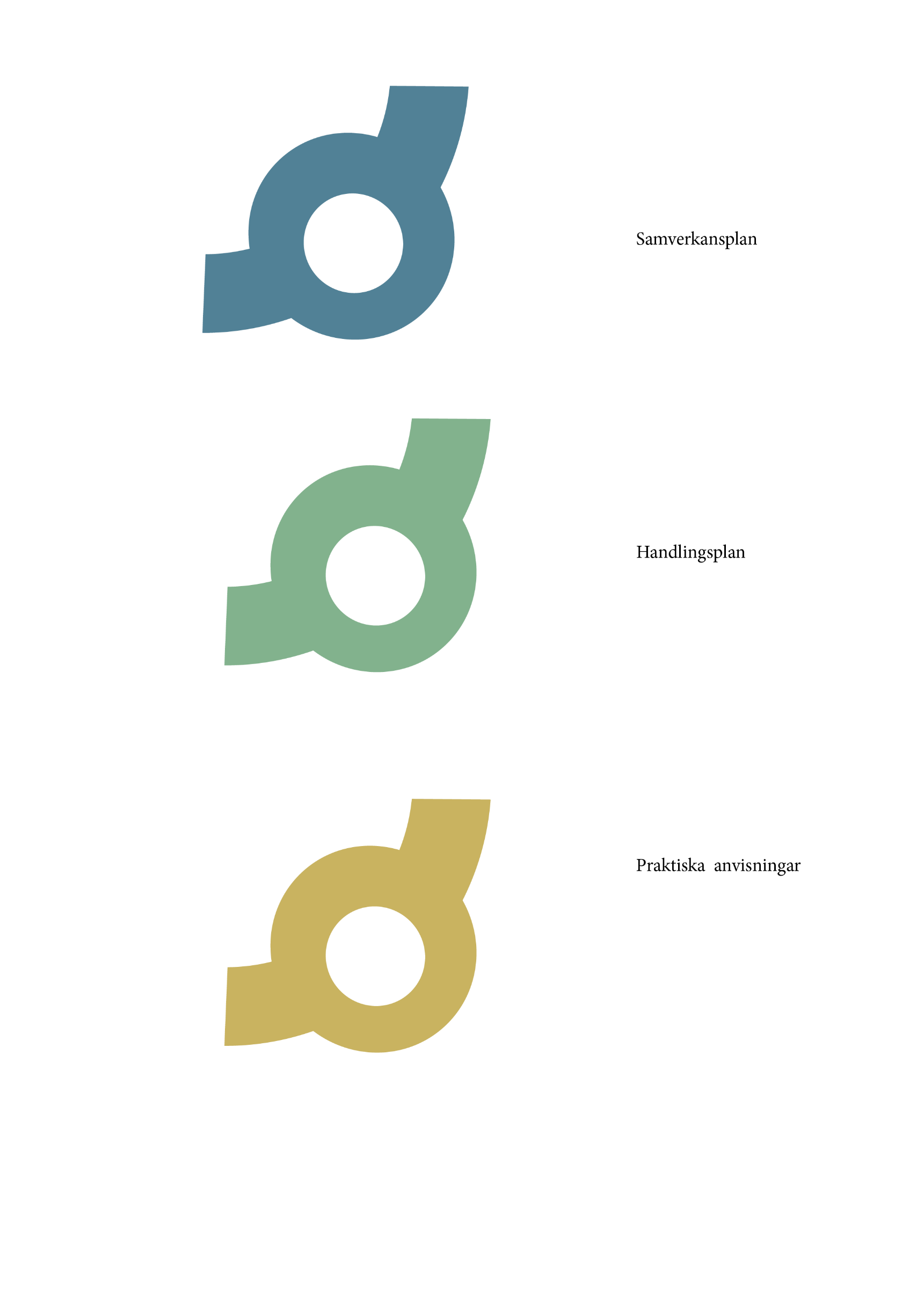 https://www.vardochinsats.se/
www.lanseringvipsydostra.se 
Vård- och insatsprogram psykisk hälsa - Vårdgivare Region Kalmar län
[Speaker Notes: Hjälptext för att få igång en diskussion;
 
Vad vill vi ha mer av i vår organisation? 
Tillit och kunskap om varandra
God samverkan
Bygga bort hinder
Se nya/andra möjligheter
Se individens perspektiv

Frågeställning/ Vinster med VIP?
Kan vi använda VIP för att skapa system/organisationer/anpassningar som blir till vinst för våra brukare? 
Hur ska man underlätta för dessa individer att få tillgång till jämlik vård?
Hur skulle vi kunna använda vård- och insatsprogram så att det gynnar/blir till vinst för den enskilde? 
Skulle vi kunna ge spridning på den kunskap som finns? 
Kan vi underlätta för personal att se helheten?]
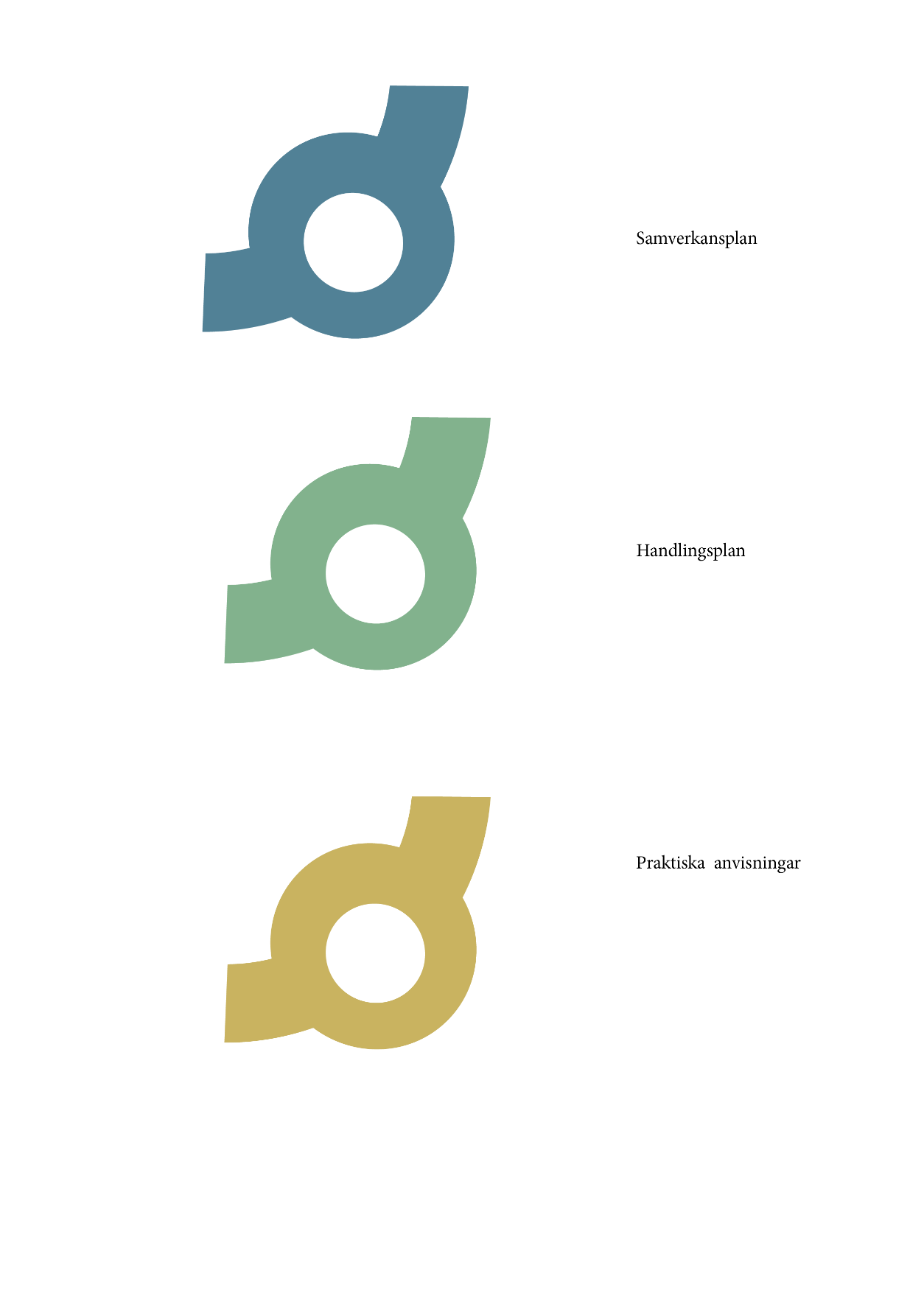 Kontakt och frågor
Maria Minich Karlsson
Utvecklingsledare Psykisk hälsa 
tfn: 0480-832 33
Maria.minich.karlsson@regionkalmar.se


Sofia Ludvigsson
Utvecklingsledare Psykisk hälsa
tfn: 010-357 06 77
sofia.ludvigsson@kfkl.se
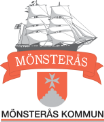 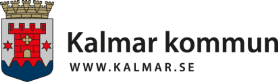 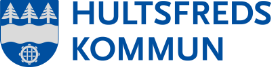 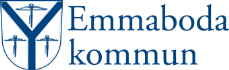 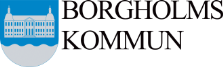 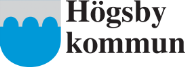 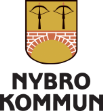 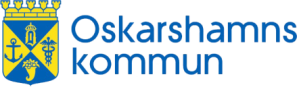 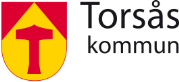 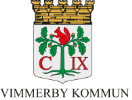 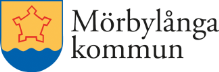 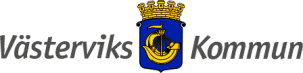 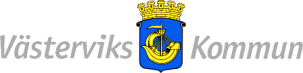 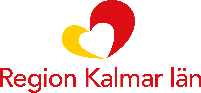 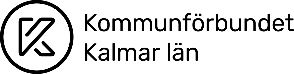